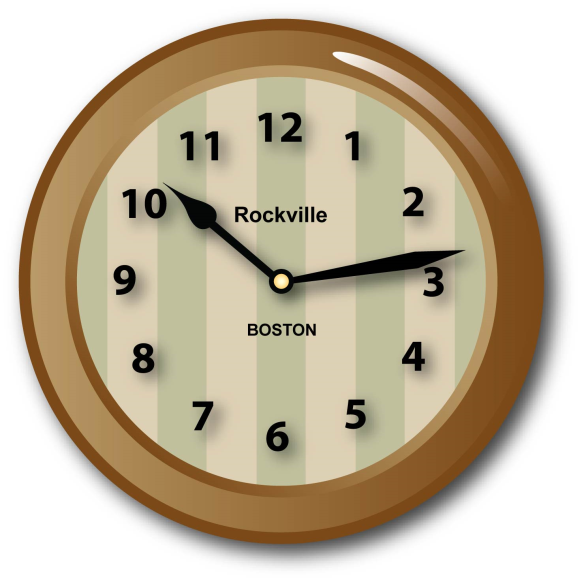 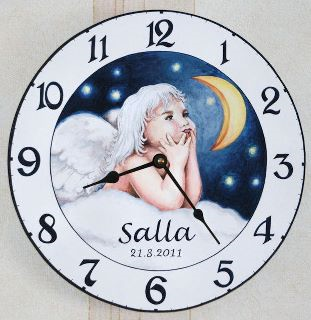 Õpiobjekt:ÕPIME KELLA
Koostatud raamatu “Pontu päev” põhjal
2011
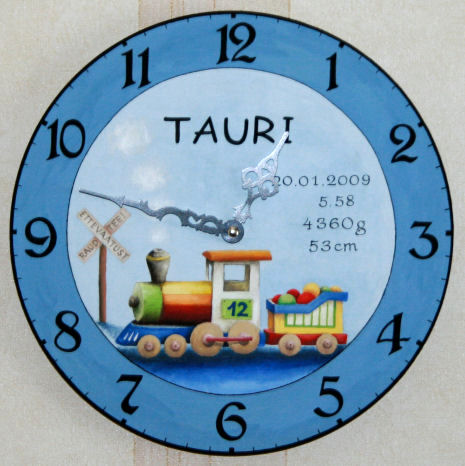 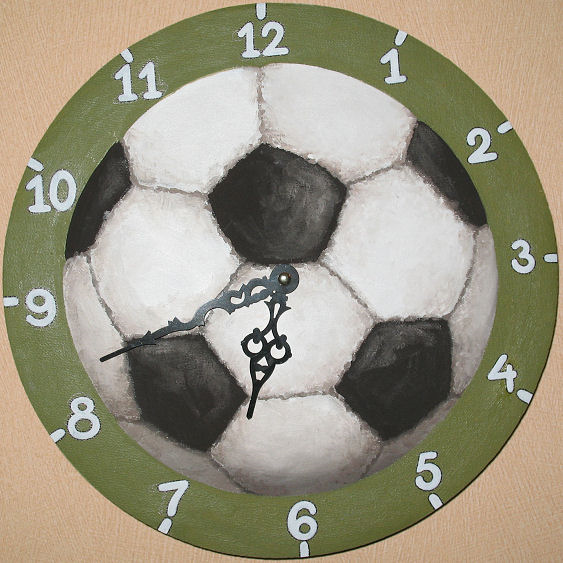 ÖÖ JA PÄEV
ÖÖ JA PÄEV
MIS ON TUND?
MIS ON MINUT?
MIS ON SEKUND?
SEKUND, MINUT, TUND
60 SEKUNDIT ON 1 MINUT

60 MINUTIT ON 1 TUND
MIS ON OSUTI EHK SEIER?
OSUTI EHK SEIER ON NAGU NÄPP VÕI KAARDIKEPP, MIS OSUTAB EHK NÄITAB
VAHEL VÕIB KELLAL OLLA ROHKEM, KUI KAKS OSUTIT
OSUTID LIIGUVAD ERINEVA KIIRUSEGA
PALJUDEL MÕÕTERIISTADEL ON OSUTID
MÕÕTERIIST ON SEADE, MIS MÕÕDAB MIDAGI – KA KELL ON MÕÕTERIIST
KÕIGE TAVALISEMAL KELLAL ON 12 NUMBRIT JA KAKS OSUTIT
VÄIKSEM OSUTI NÄITAB, MITMES TUND ON.
VÄIKSEMA SEIERI EDASIASTUMIST VÕID NÄHA, KUI KIRJUTAD ÜLES NUMBRI, MIDA TA NÄITAB NING KUI OLED VANNIS ÄRA KÄINUD VÕRDLED OSUTI NÄITU SELLEGA, MIS ENNE VANNIMINEKUT ÜLES KIRJUTASID


KORDAME ÜLE:
TUND ON SELLINE AEG, MIS KULUB VANNISKÄIMISEKS
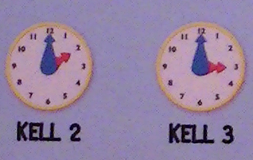 KELL ON MÕÕTERIIST, MIS MÕÕDAB AEGA
SEIERITE SÕPRUS
KUI SUUR SEIER ON NUMBER 12 PEAL TÄHENDAB, ET ON TÄPSELT SEE TUND, MIDA VÄIKSEM SEIER NÄITAB
IGA KORD, KUI SUUREM SEIER TEEB ÜHE RINGI JA JÕUAB UUESTI 12 PEALE, LIIGUB VÄIKSEM SEIER ÜHE NUMBRI VÕRRA EDASI
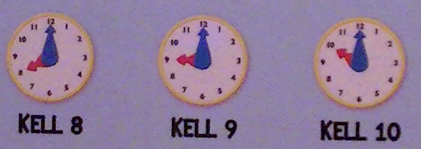 ÖÖ LÕPEB, KUI HOMMIK ALGABSEE ON SIIS, KUI ME ÖÖUNEST ÄRKAME. SEEGA ÖÖ LÕPEB ERINEVATEL INIMESTELERINEVAL AJAL
HOMMIK LÕPEB, KUI SAABUB LÕUNAAEG
KUI HEINAPALLID VEETUD LÄHEB PONTU LÕUNAT SÖÖMA – KELL 12 ON KESKPÄEV - LÕUNAAEG
PÄRASTLÕUNA
ÕHTUPOOLIK
ÕHTU
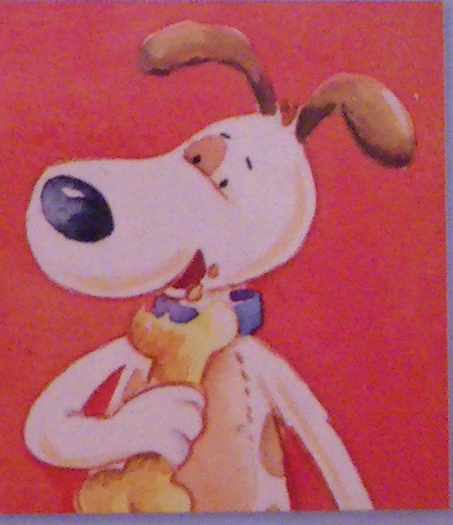 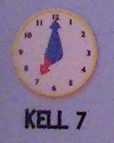 KELL 7 SÖÖB PONTU 
	TAVALISELT ÕHTUST

KELL 8 PESEB PONTU
	 KÄPAD JA HAMBAD

KELL 9 LÄHEB PONTU 
	TAVALISELT ÖÖUNNE
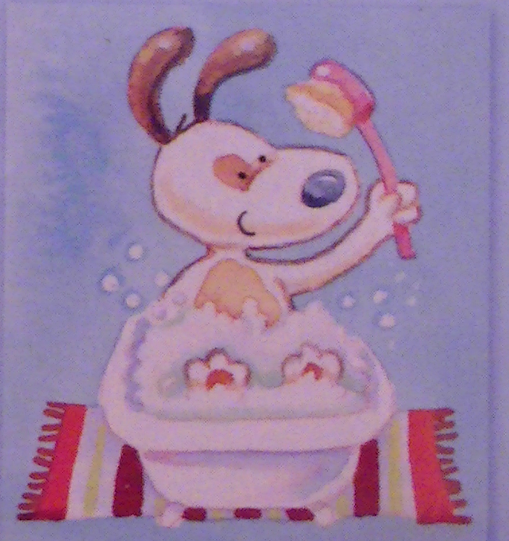 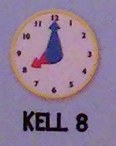 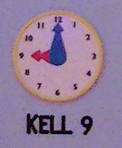 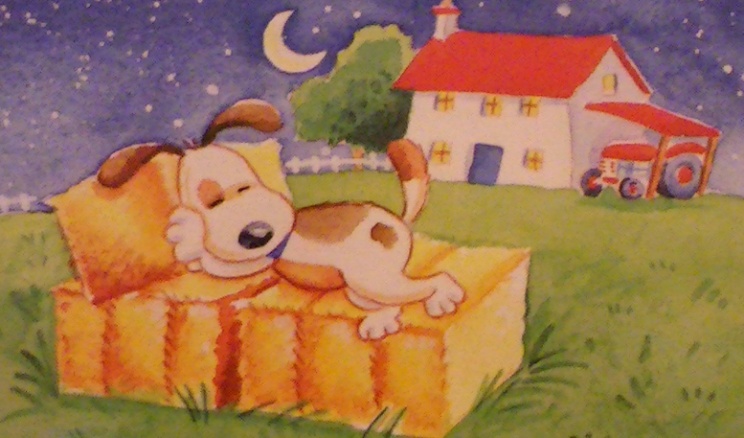 SUUR SEIER NÄITAB MINUTEID
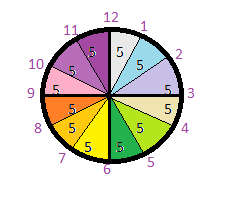 IGA NUMBRI VAHE ON 5
			 MINUTIT
	EHK IGA NUMBRI VAHEL
	ON NII PALJU MINUTEID
	KUI KÄE PEAL SÕRMI !!!!!
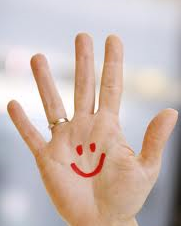 MIS ON VEERAND, POOL JA KOLMVEERAND?
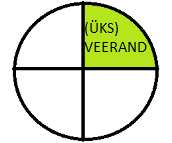 VEERAND ON POOL POOLEST
KAKS VEERANDIT EHK 
	VEERAND + VEERAND = POOL
KOLM VEERANDIT EHK
	VEERAND + VEERAND + VEERAND
	= KOLMVEERAND
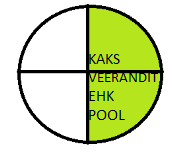 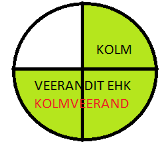 ÜKS TERVE
VEERAND TUNDI ON 15 MINUTIT
IGA NUMBRI VAHE ON SUURELE SEIERILE
	5 MINUTIT (VIIS SÕRME)
	VEERAND TUNDI ON SEEGA 5+5+5=15 MINUTIT
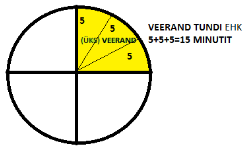 POOL TUNDI ON 30 MINUTIT
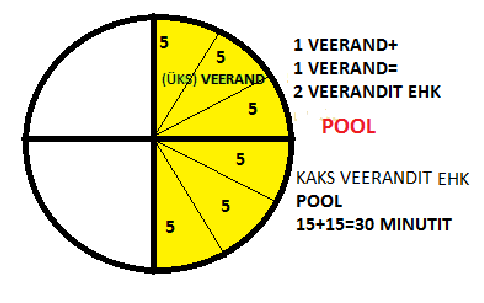 IGA NUMBRI VAHE 
	SUURELE SEIERILE, 
MIS ON MINUTISEIER,
 ON 5 MINUTIT.
POOL TUNDI ON SEEGA
5+5+5+5+5+5=30 MINUTIT
EHK ÜKS VEERANDTUND ON 15 MINUTIT
SEEGA KAKS VEERANDTUNDI EHK POOL TUNDI
ON 15+15=30 MINUTIT
ÜKS TUND ON 60 MINUTIT
KUNA POOL TUNDI ON 30 MINUTIT JA
POOL+POOL=TERVE
SEEGA TERVE TUND
ON 30+30=60 MINUTIT

EHK KOLLANE POOL
ON 30 MINUTIT JA 
VALGE POOL ON 30 MINUTIT
TERVE TUND KOKKU ON 60 MINUTIT
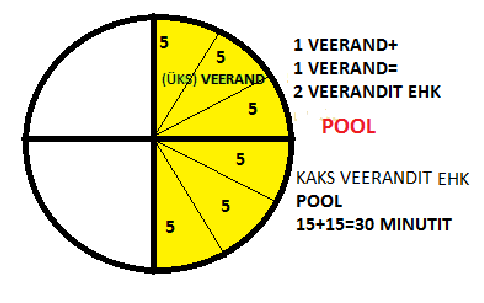 KOLMVEERAND TUNDI ON 45 MINUTIT
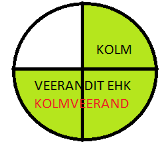 KUNA VEERAND TUNDI ON
15 MINUTIT, SIIS KOLM VEERANDIT 
EHK KOLMVEERAND TUNDI ON 
15 + 15 + 15 = 45 MINUTIT

SEEGA ÜKS TERVE TUND ON 45 + 15 = 60 MINUTIT,
KUID KUI SUUR SEIER RINGI ON EDASI LIIKUNUD 
LOEME ME KELLAAEGA UUE TUNNI JÄRGI EHK 60
MINUTIT ANNAB KOKKU UUE TUNNI, SEEGA
MITTE 1:60		VAID 2:00
SEIERITE SÕPRUSKUI SUUR SEIER LIIGUB, SIIS LIIGUB KA VÄIKE
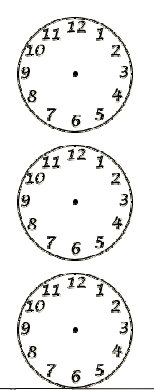 KUI SUUR SEIER ON PEAAEGU RINGI EDASI 
	LIIKUNUD ON KA VÄIKE  PEAAEGU 
	JÄRGMISELE  NUMBRILE  LIIKUNUD 

KUI SUUR SEIER ON POOL RINGI EDASI
	LIIKUNUD ON KA VÄIKE POOLEL TEEL
	JÄRGMISE  NUMBRI POOLE

KUI SUUR SEIER ON TÄISTUNNIST EDASI 
	LIIKUNUD VAID VEIDI, ON SEDA TEINUD KA
	VÄIKE SEIER
KELL ON 5 MINUTI PÄRAST 2 
EHK 1:55
KELL ON 30 MINUTI PÄRAST 3 
EHK 2 LÄBI 30 MINUTIT EHK 2:30
KELL ON 5 MINUTIT
6 LÄBI 
EHK 6:05
VAATA JA KORDA
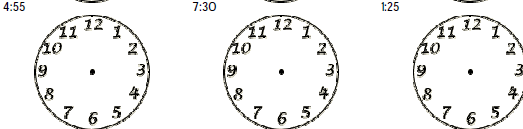 KONTROLLI KAS OSKADÕIGEID VASTUSEID SAAD KONTROLLIDA EELMISELT LEHELT
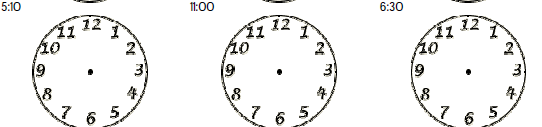 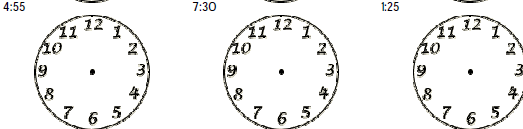 ÖÖPÄEV ON ÖÖ + PÄEV
ÜHE ÖÖPÄEVA JOOKSUL TEEB VÄIKE SEIER KAKS RINGI. NII SAABKI OLLA KELL 1 NII ÖÖSEL KUI KA PÄEVAL
SUUR SEIER TEEB RINGI IGA KORD, KUI VÄIKE SEIER LIIGUB ÜHE NUMBRI VÕRRA EDASI.  SEEGA TEEB SUUR SEIER ÖÖPÄEVAS 24 RINGI, IGA TUNNI KOHTA ÜHE RINGI – 
		ÖÖPÄEVAS ON 24 TUNDI
AEG
ÖÖPÄEVAS ON 24 TUNDI
ÜHES KUUS ON 28 KUNI 31 ÖÖPÄEVA
ÜHES AASTAS ON 12 KUUD, JUST SAMA PALJU NAGU KELLAL NUMBREID
KUUD JAGUNEVAD: TALVEKUUD, KEVADEKUUD, SUVEKUUD JA SÜGISKUUD
TALV, KEVAD, SUVI JA SÜGIS ON AASTAAJAD
ÜHES AASTAS ON 4 AASTAAEGA
AEG, AASTAAEG
JAANUAR
APRILL
DETSEMBER
TALV
VEEBRUAR
MÄRTS
KEVAD
MAI
OKTOOBER
JUULI
SÜGIS
SUVI
AUGUST
SEPTEMBER
NOVEMBER
JUUNI
AITÄH TUBLILE ÕPPURILE
SIIT LEIAD VEEL VÕIMALUSI KORDAMISEKS JA OMA TEADMISTE KONTROLLIMISEKS
http://www.wmnet.org.uk/wmnet/custom/files_uploaded/uploaded_resources/503/clock.swf
http://www.primarygames.com/time/question1.htm
http://www.games-sun.com/et/playgame990-learning-english-numbers-by-the-clock-game-online-.html

EDU JA ÕPIHIMU KA EDASPIDISEKS!